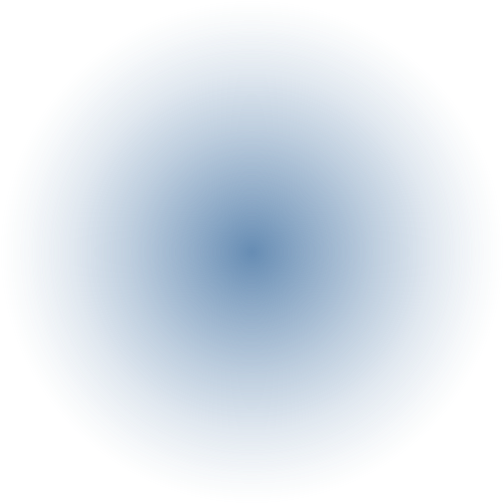 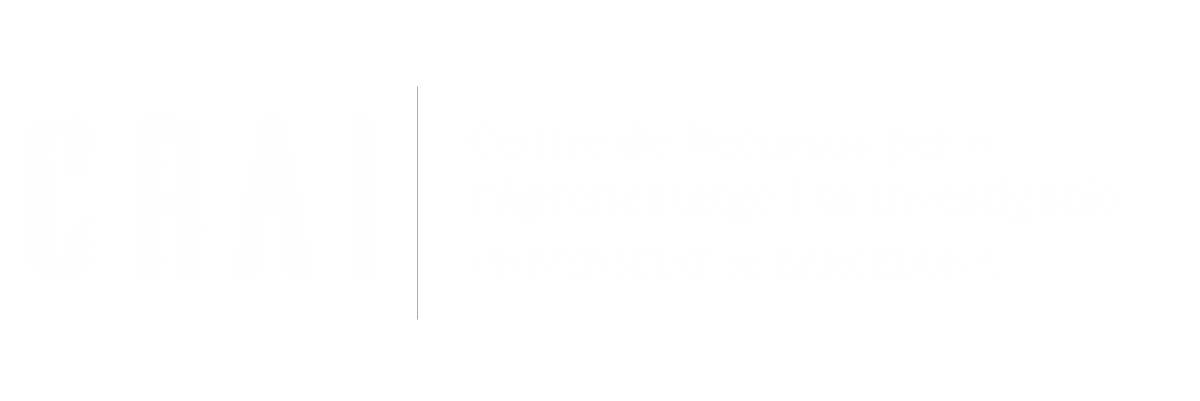 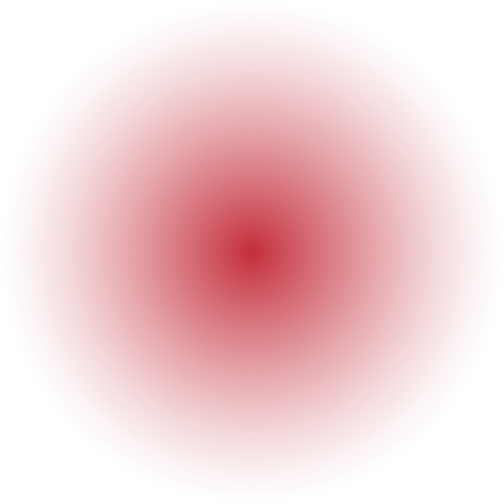 Zotero
Gestor bibliogràfic

Primers passos
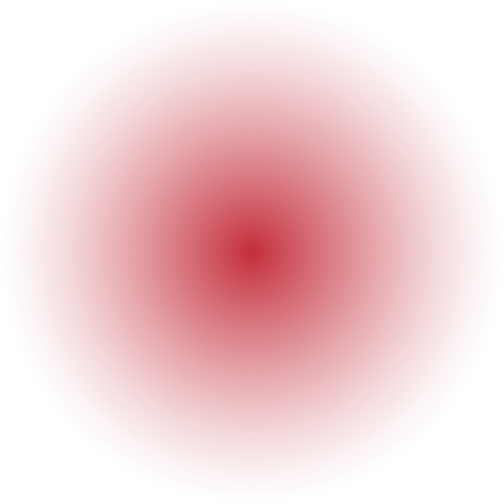 1
Entrar a Zotero.org
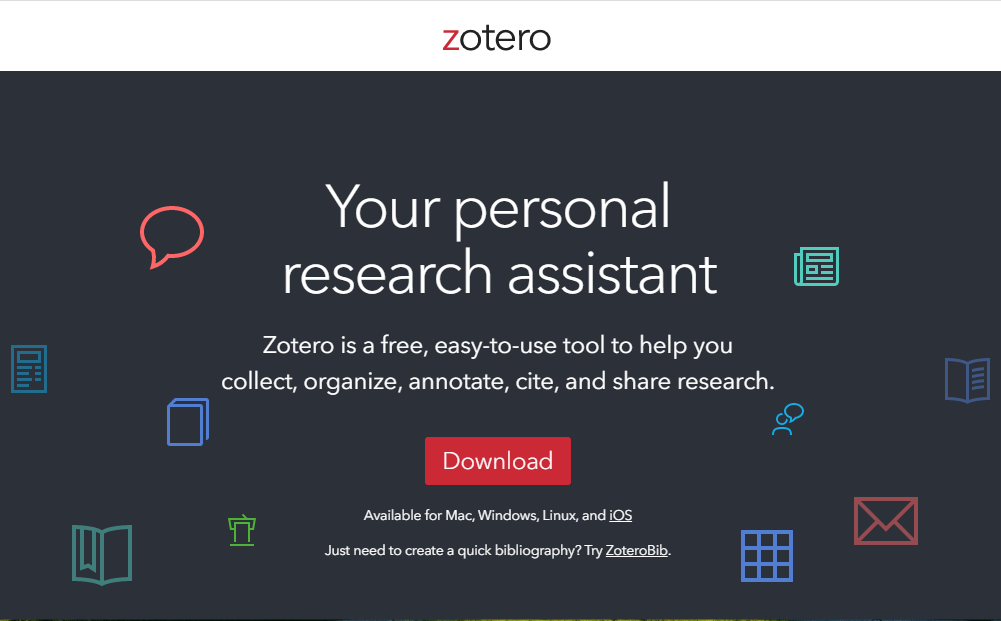 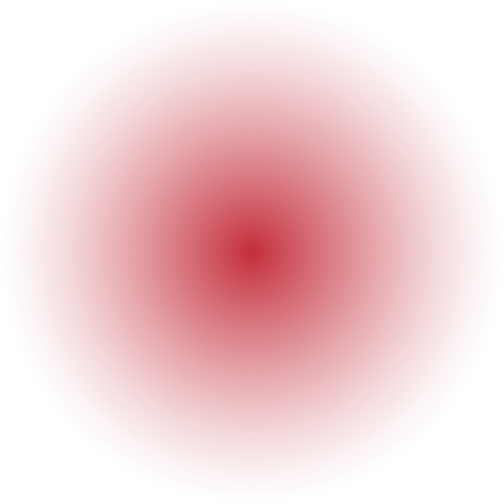 Crear-hi un compte 
(es pot fer amb l'adreça de correu personal)
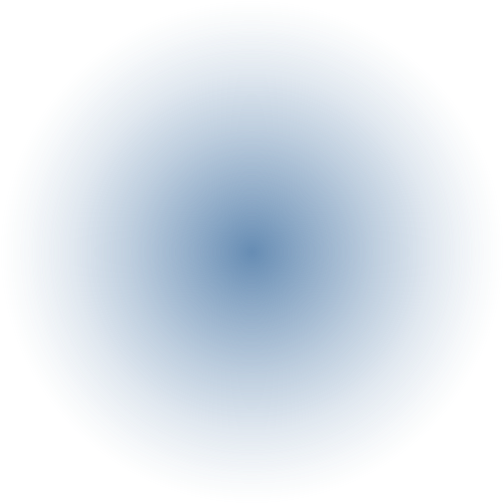 2
Instal·lar el programa
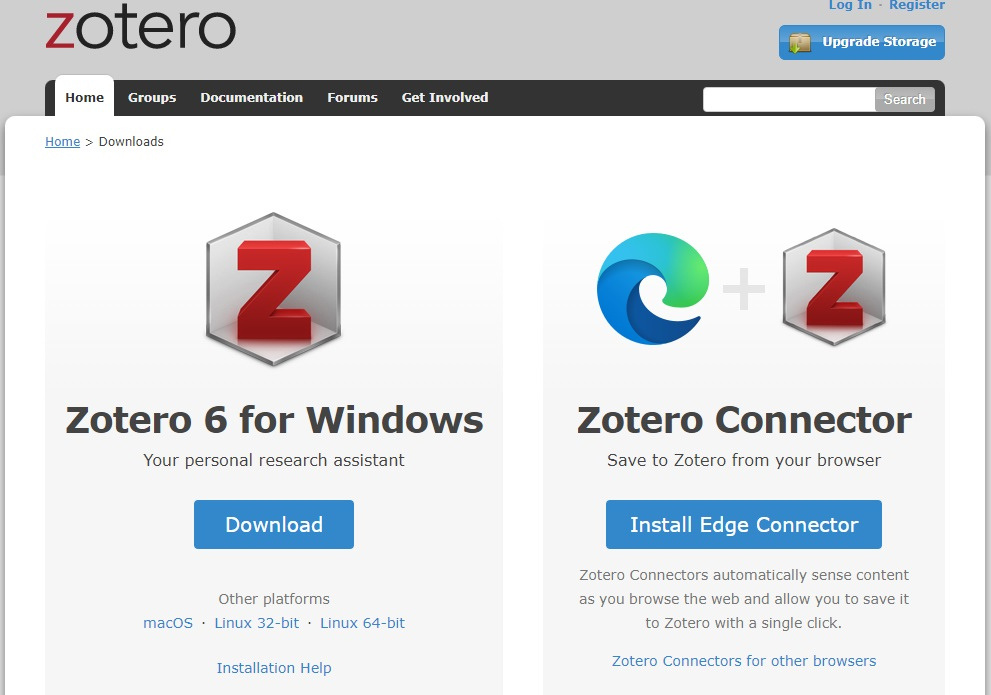 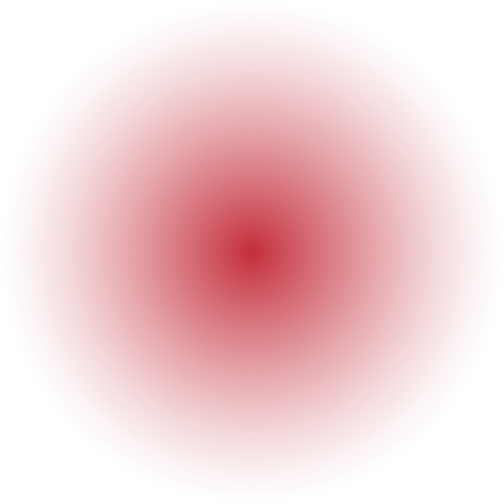 Instal·lar el Zotero Connector al navegador
Instal·lar el programa a l'ordinador
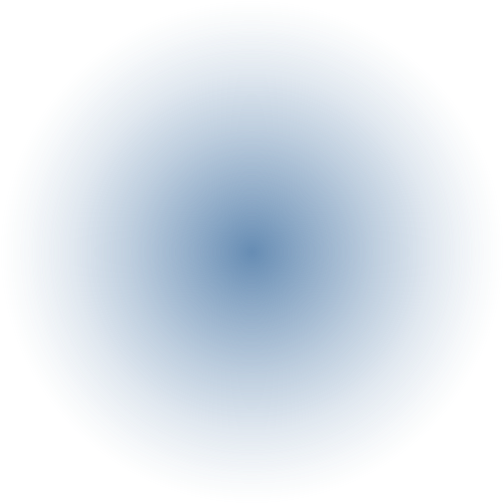 3
Obrir Zotero per veure la biblioteca del gestor
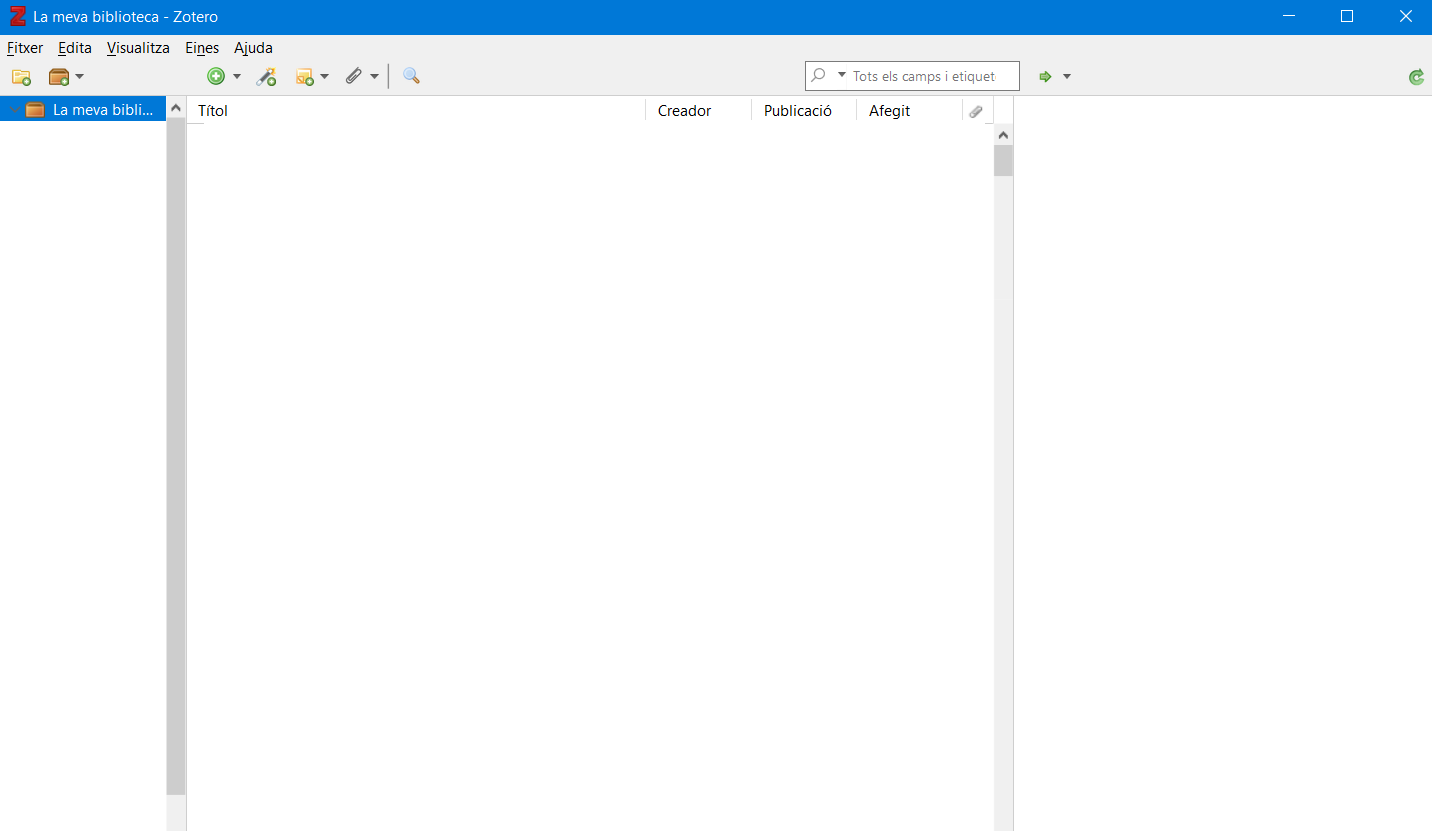 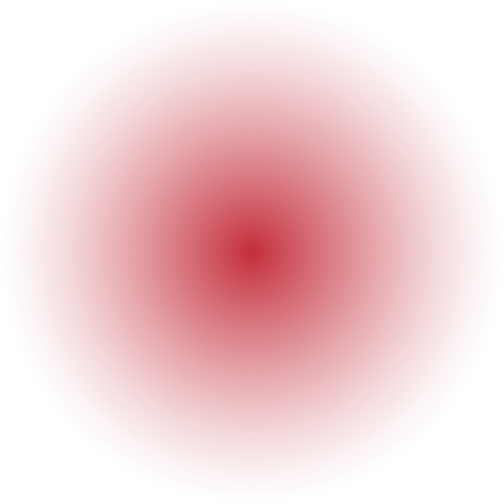 Aquí és on es recullen i gestionen els documents i les referències.
Podem sincronitzar-la amb la biblioteca de Zotero al web
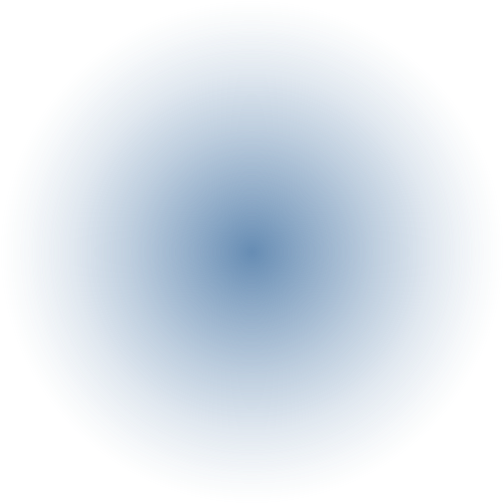 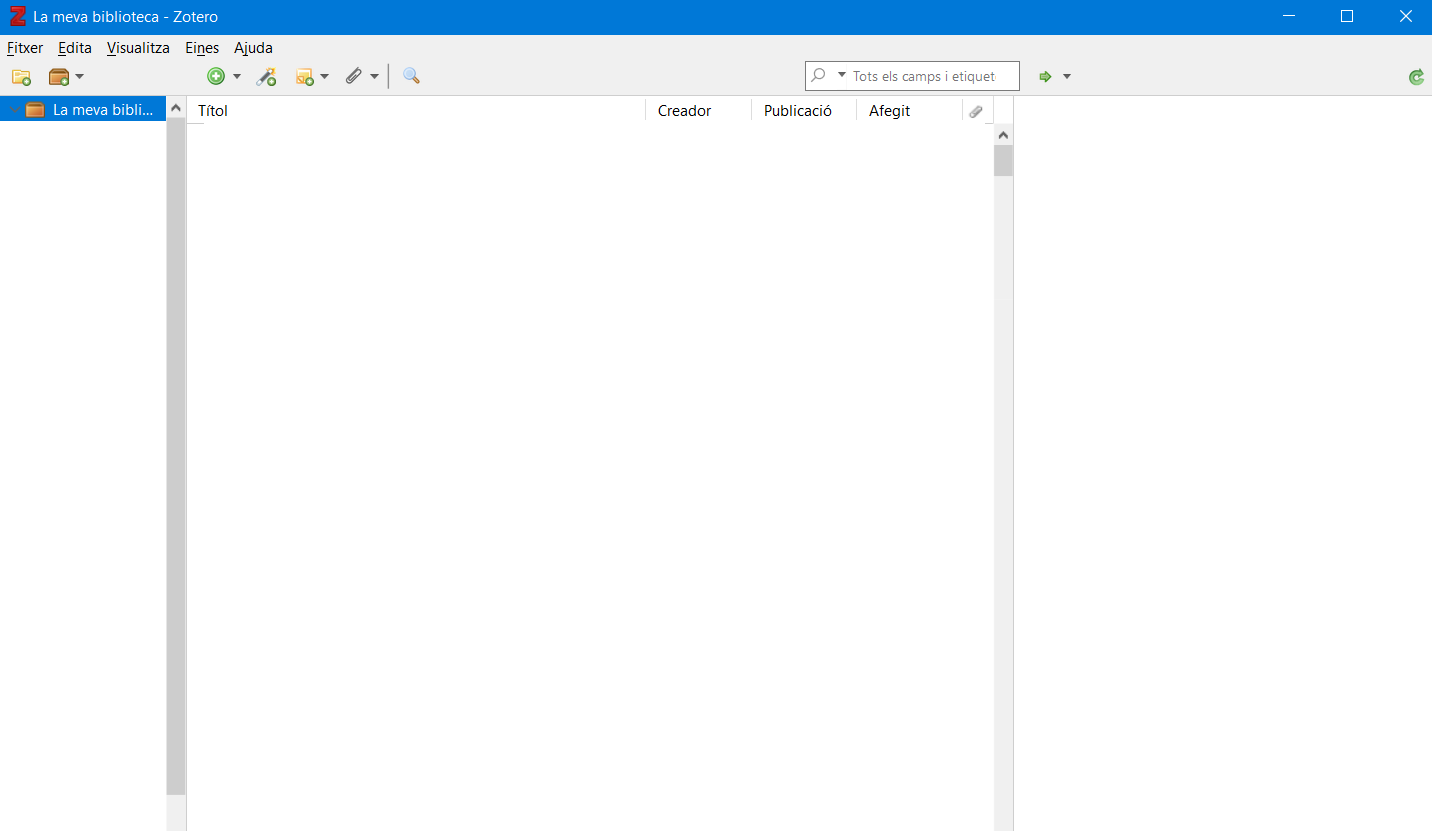 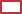 4
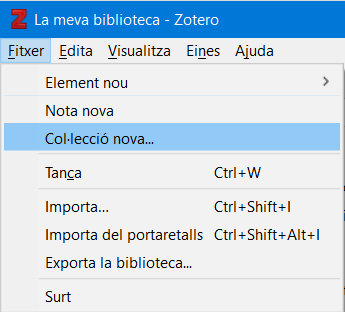 Organitzar la biblioteca personal
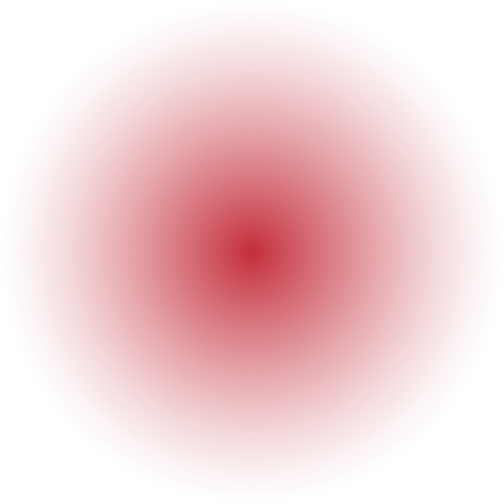 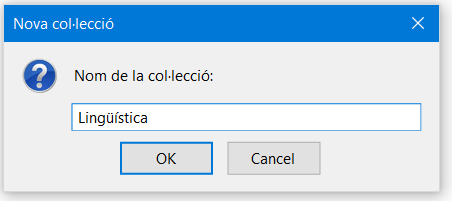 Podem crear col·leccions i subcol·leccions
per organitzar el contingut
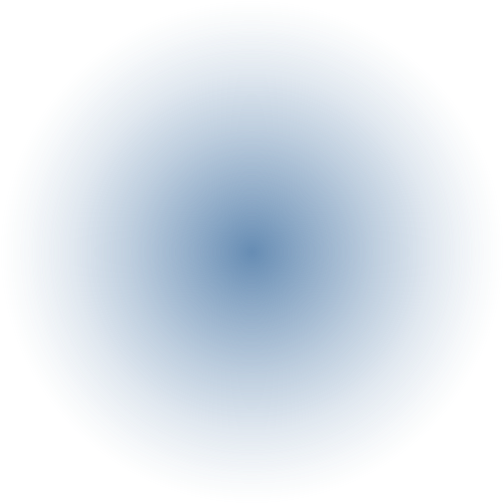 5
Afegir directament els documents PDF
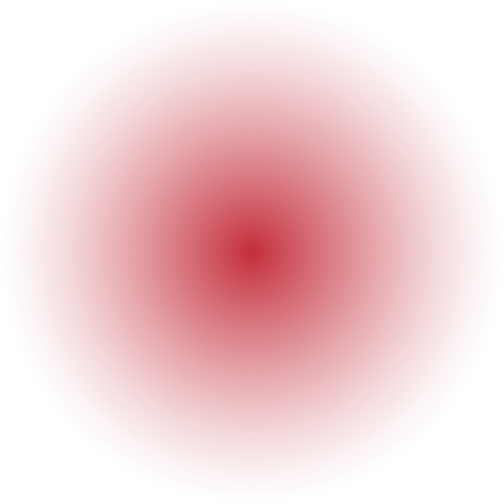 Quan hi arrosseguem els PDF, Zotero intenta llegir les dades (metadades) del document i modifica el nom del fitxer.
Podrem llegir i anotar el PDF.
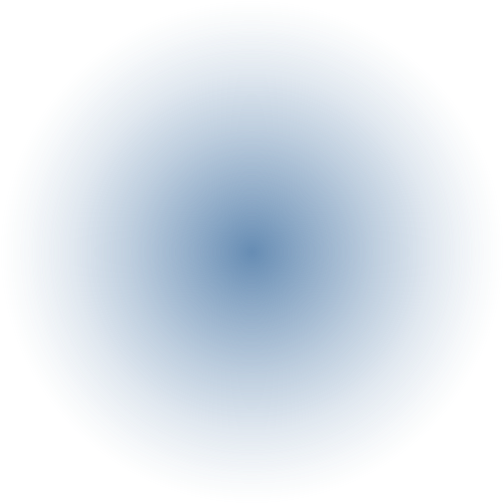 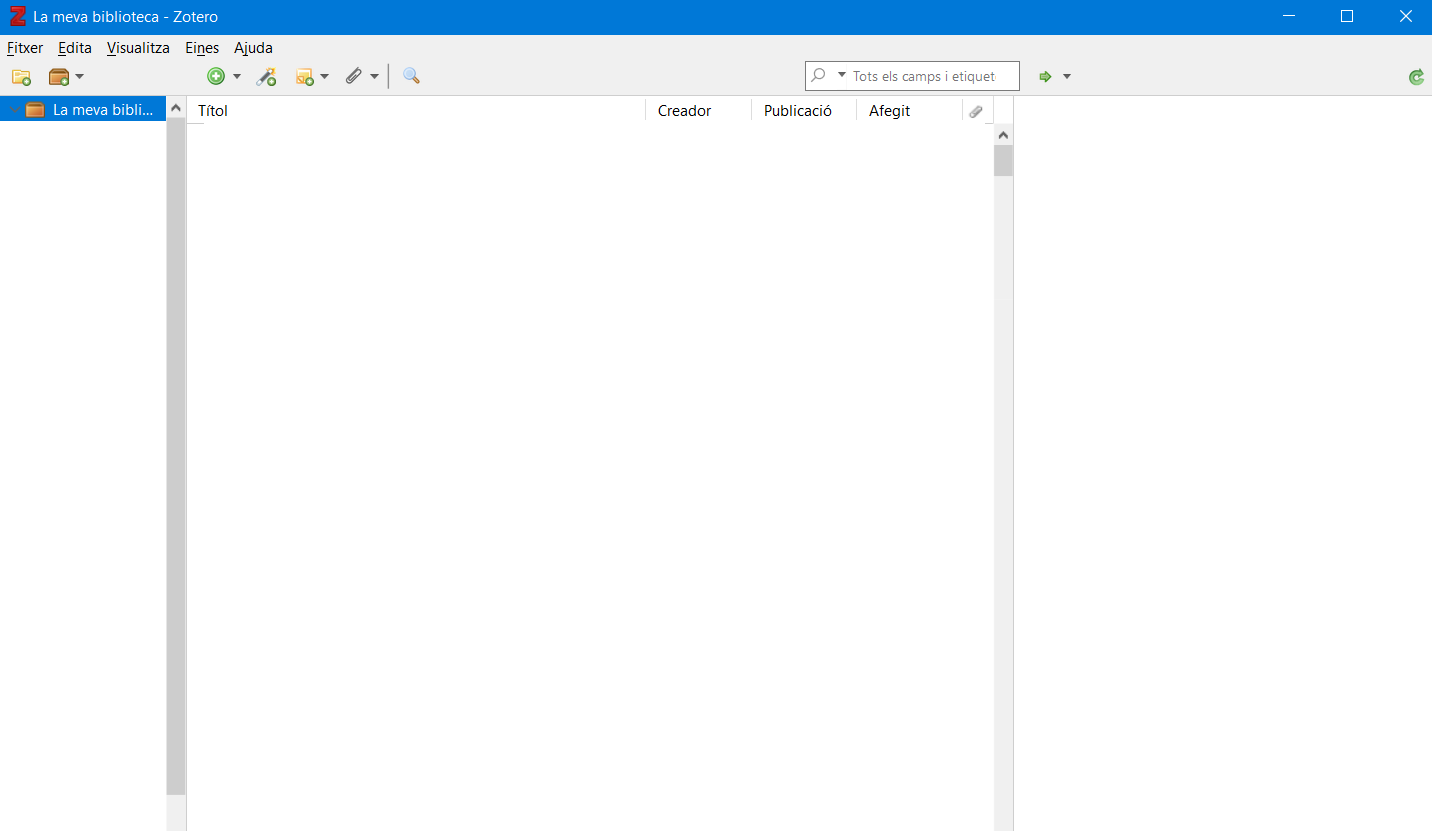 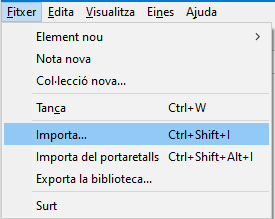 Afegir fitxers de referències
6
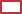 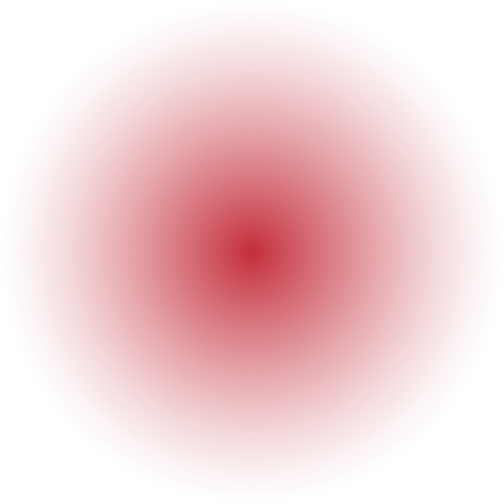 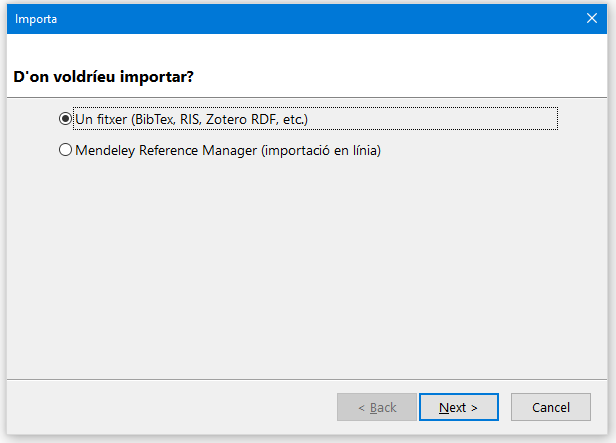 Es poden importar fitxers de referències de bases de dades, catàlegs o d'altres gestors bibliogràfics (format BibTex, RIS...)
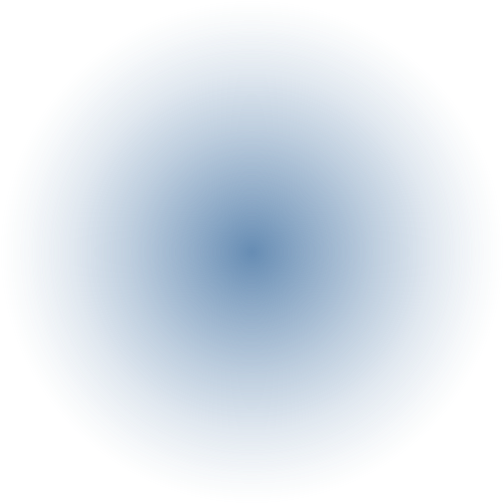 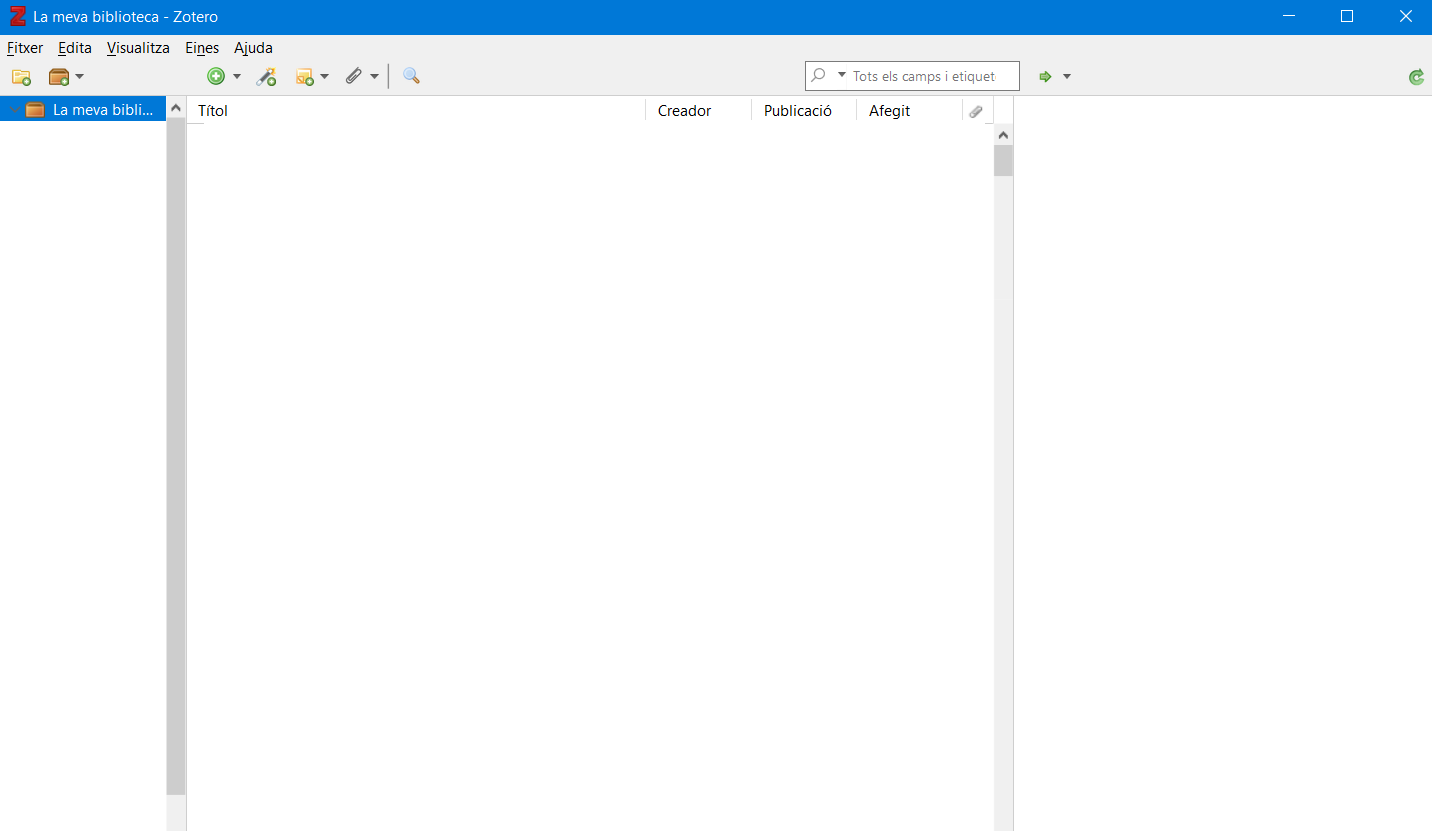 7
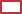 Afegir referències manualment
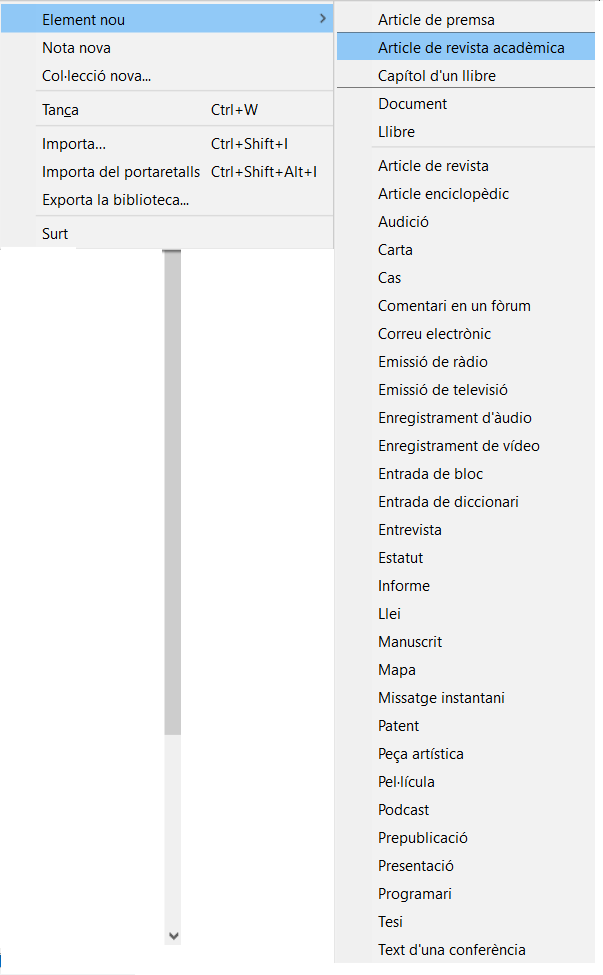 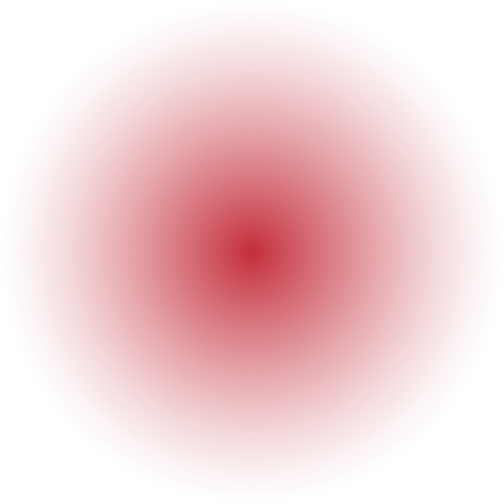 Es poden afegir referències manualment 
des del menú: Fitxer->Element nou
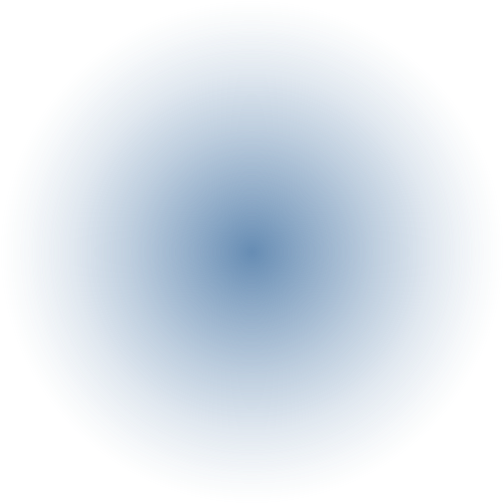 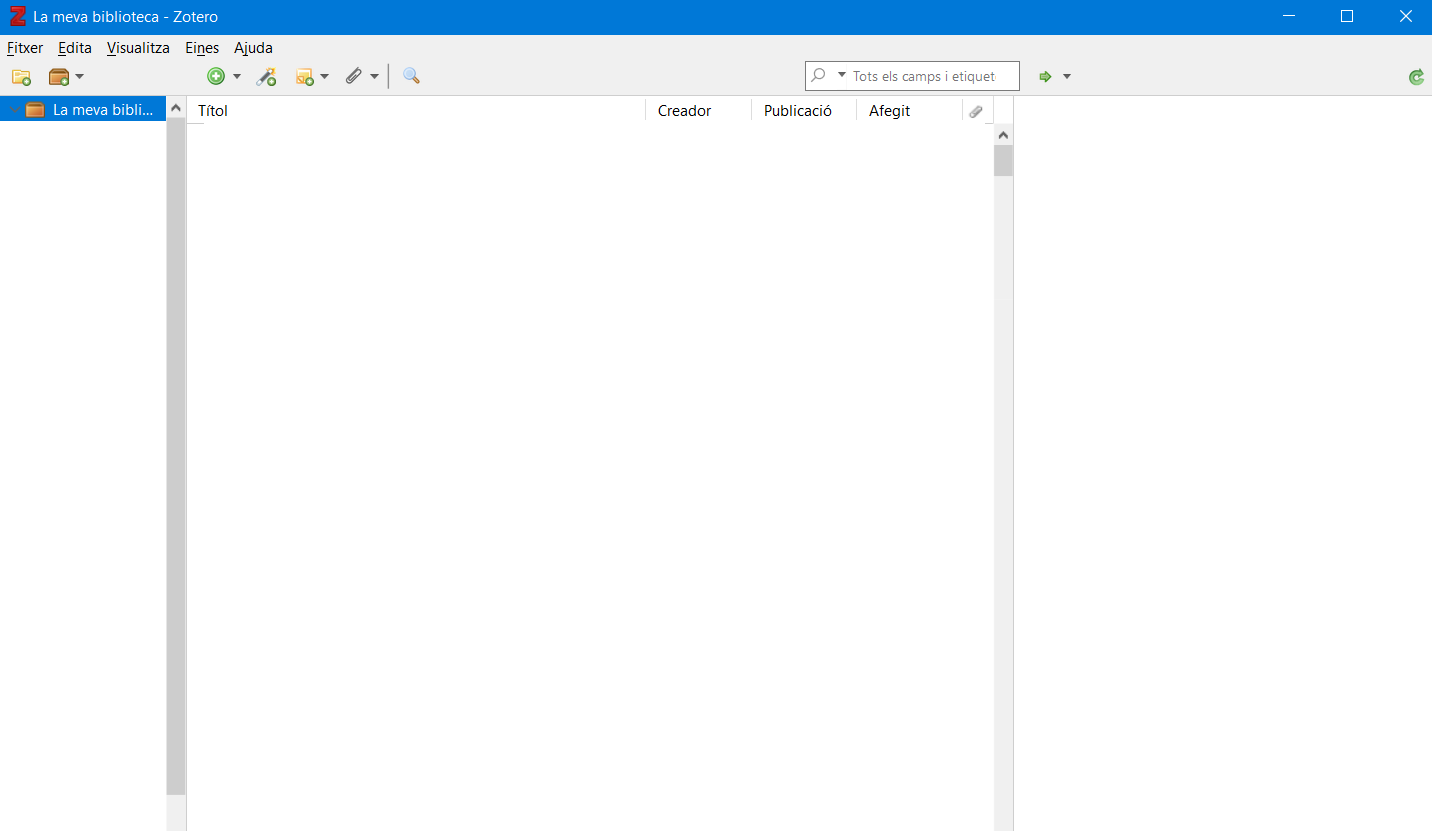 8
Afegir els PDF als registres que no en tinguin
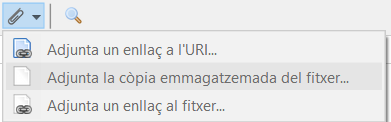 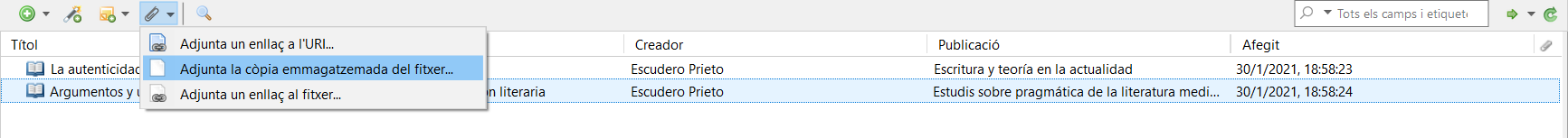 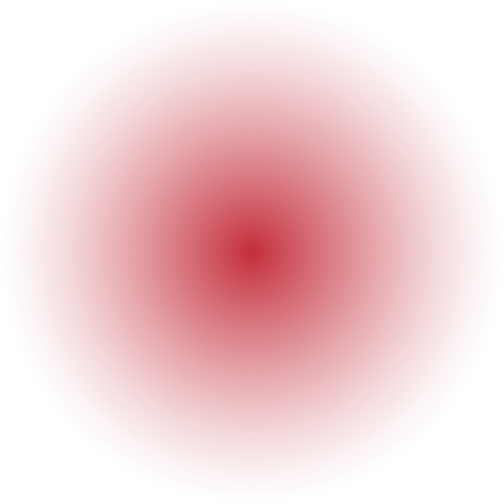 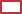 Permet adjuntar fitxers a les referències que ja tenim 
a la biblioteca
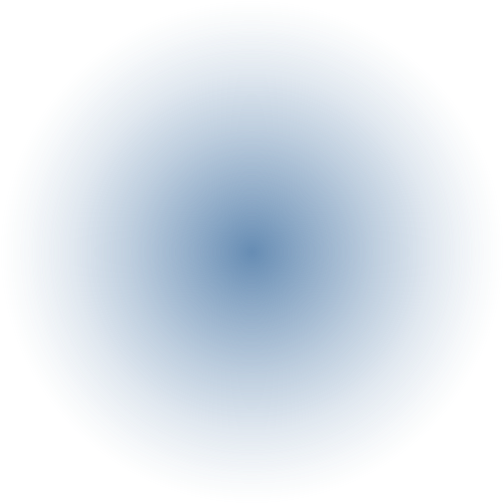 Afegir referències des del navegador amb el Zotero Connector
9
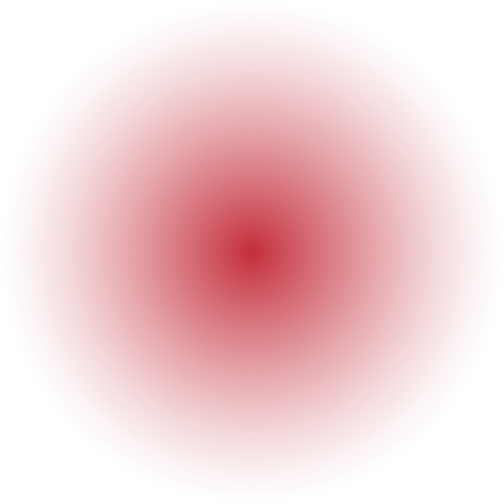 La icona del connector canviarà segons la pàgina on es trobi. Aquí prendrà forma de carpeta
Vídeo: exemple de com desar referències 
de Google Scholar
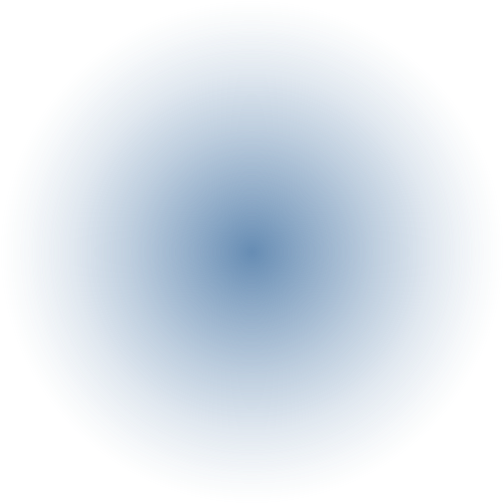 10
Citar la bibliografia amb MS Word
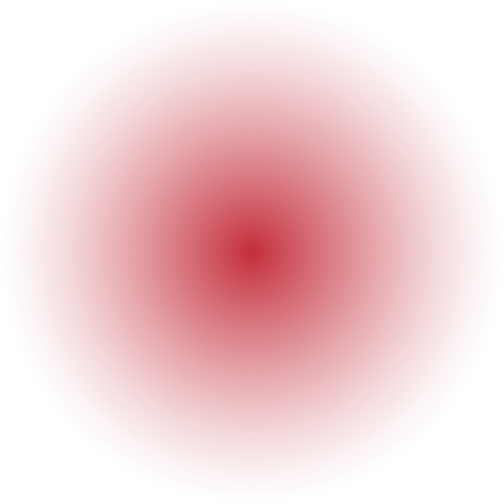 La instal·lació del programa afegeix una pestanya de Zotero a Microsoft Word (s'ha d'habilitar el contingut)
Vídeo: citar i crear la bibliografia
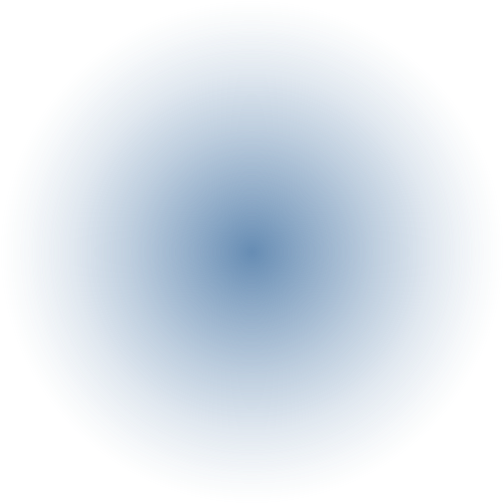 11
Citar la bibliografia amb Google Docs
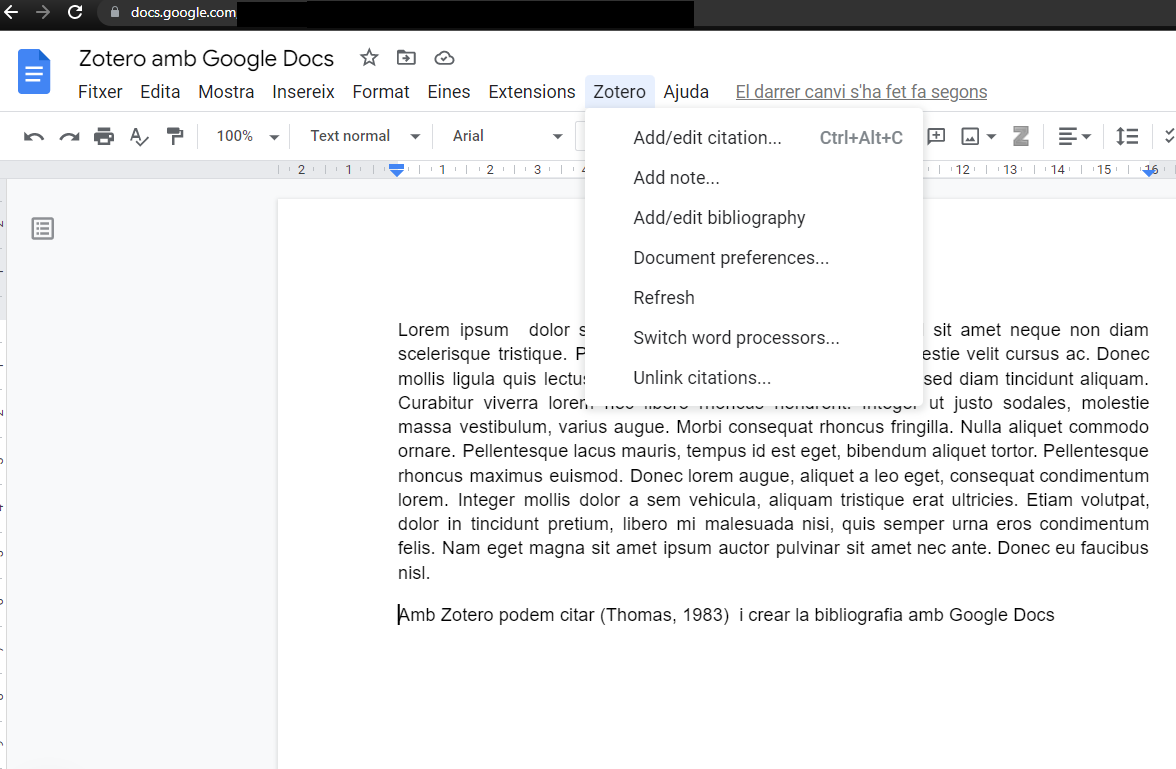 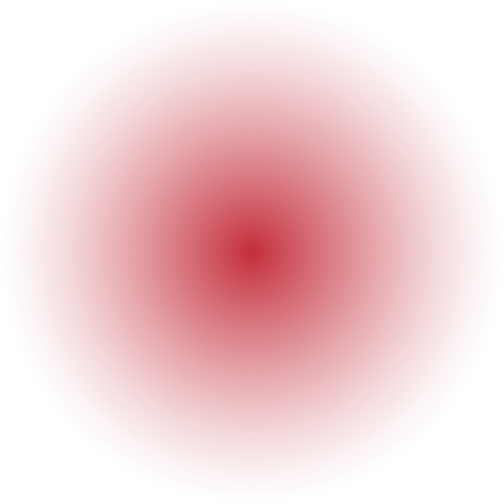 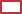 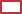 Si tenim el Zotero Connector instal·lat al navegador, veurem la icona i la pestanya de Zotero a Google Docs
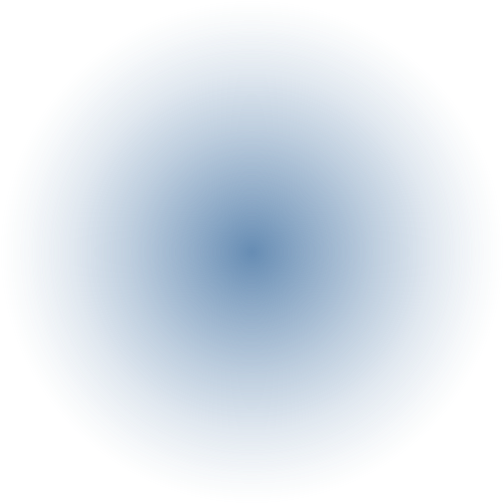 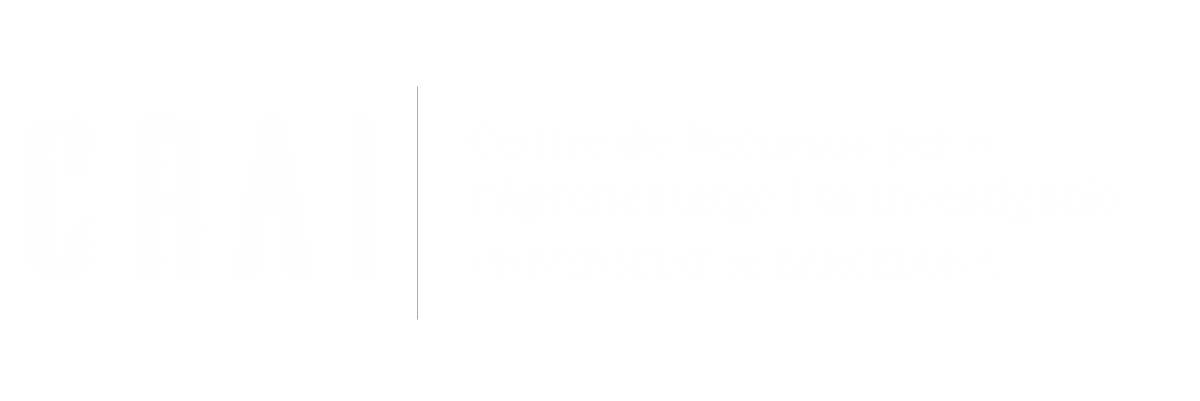 Més informació:
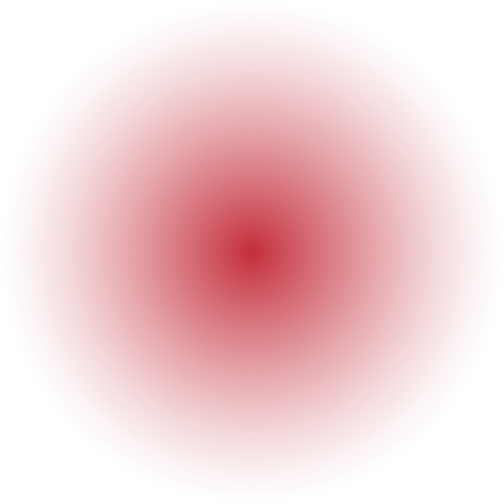 crai.ub.edu/gestors-bibliografics
zotero.org/support
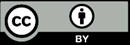 © CRAI Universitat de Barcelona, 2022